Securing Confidential Information in a Technological Age
NFP Office Hours
Mary Schneider PhD, MSN, APRN, FNP-BC
Marquette Institute for NFP
September 30, 2021
Purpose:
Provide a guide for NFP diocesan coordinators on confidentiality, privacy and HIPAA issues that can be applied to NFP teachers and their program.
Objectives:
The NFP diocesan coordinator will:
know the difference between confidentiality, privacy and HIPAA compliance,
have a list of items considered to be private health identifiers,
be able to identify who is affected by breaches in confidentiality,
understand best practices for securing records in a digital world,
and, how to minimize risk.
Definitions:
Confidentiality -  Willful sharing of information to a professional (physician, lawyer, insurance agency, religious institution etc…) that can not be shared with a third party without the consent of the sharing individual. 
Privacy – Freedom from intrusion into one’s personal matters/information.
HIPAA – Federal law  that states the transfer of personal information between the provider and the payer is to be protected.
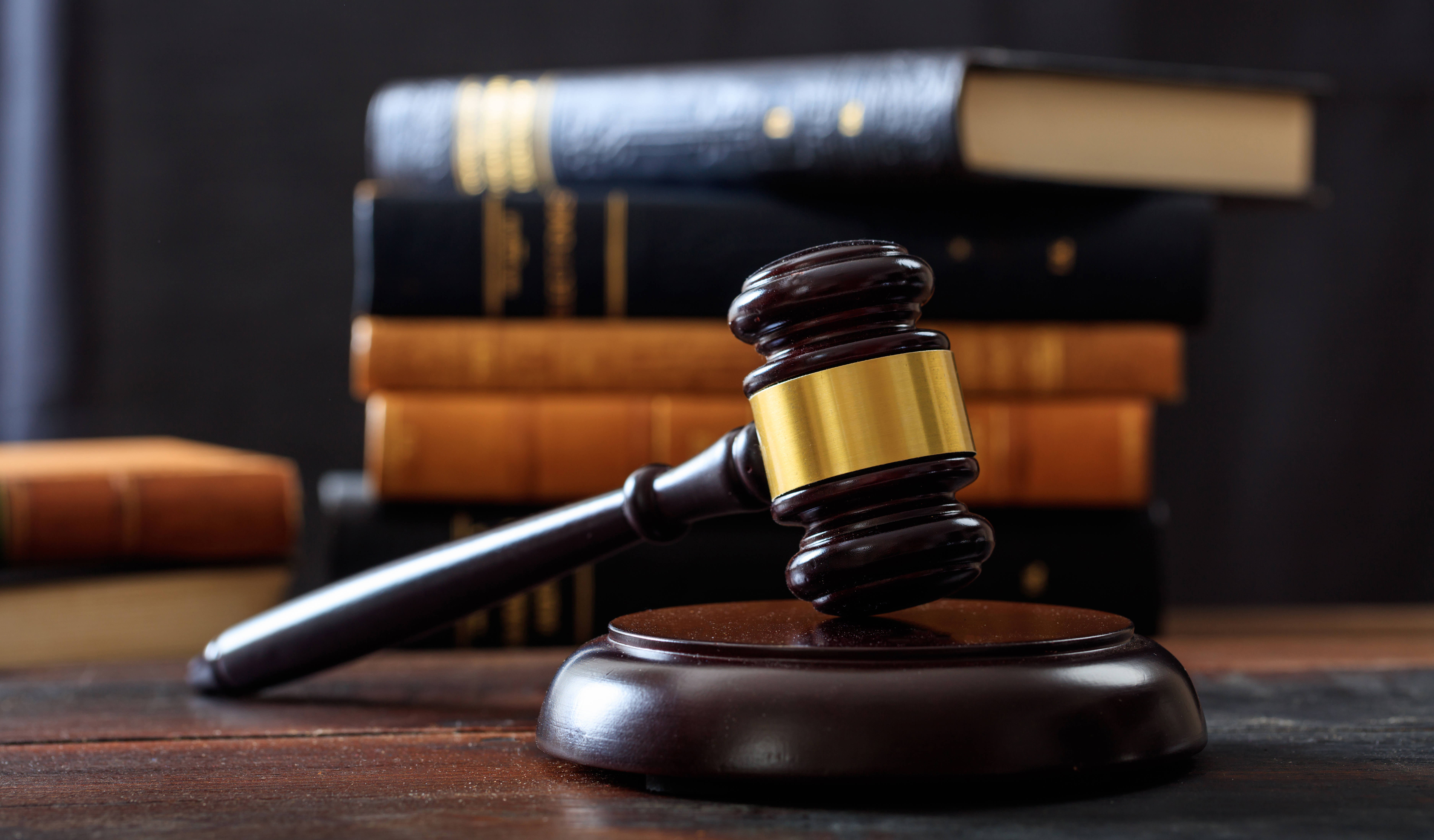 Personal Health Information (PHI)
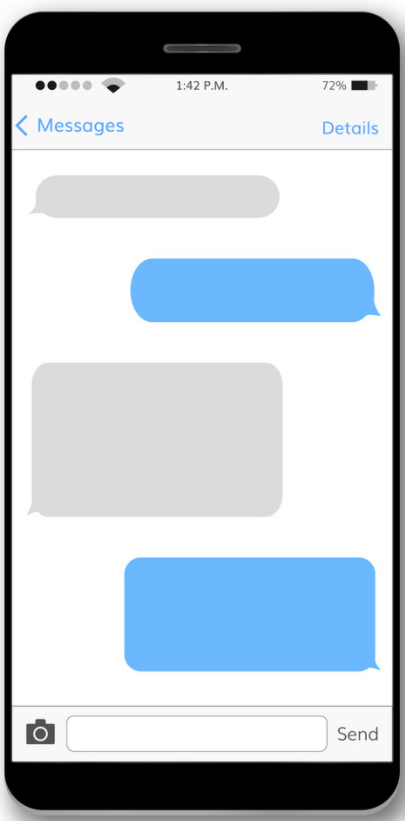 Name
Address 
All elements (except years) of dates related to an individual (including birth date, admission date, discharge date, date of death, and exact age if over 89)
Telephone numbers
Fax number
Email address
Social Security Number
Medical record number
Health plan beneficiary number
Account numbers 
Certificate or license number
Any vehicle or other device serial number
Web URL
Internet Protocol (IP) Address
Finger or voice print
Photographic image - Photographic images are not limited to images of the face.
Any other characteristic that could uniquely identify the individual.
Who is affected by a breach?
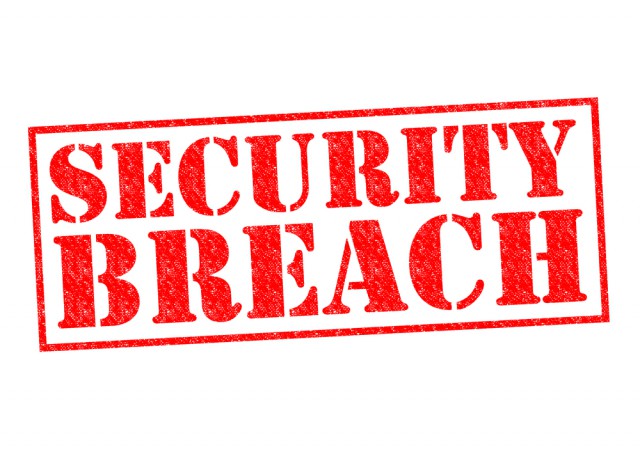 Client/s
Teacher 
Entity
Integrity and reputation of the teacher and entity.
Best Practices: Creating a Culture of Security
Minimizing Risk
Consider using the minimal amount of data needed to perform the task.
Consider splitting up PHI from other chart data.
Consider a consent form that lets the individual know your policy and procedures for securing their data.
Do not keep PHI data on a mobile device, flash drive, external hard drive etc….
References: Retrieved 9/19/21
Law Insider, Definition of Confidential Information Sample Clauses
Study.com. Confidential Information: Legal Definitions and Types
Pratt, W., Unruh, K. and Hartzler, A. (2006). Communications of the Association for Computing Machinery (A.C.M.). Personal Health Information Management. Doi: :10.1145/1107458.1107490.
Meyer, M. (2021). Is there a Difference Between Confidentiality and Privacy? Find Law.
HHS.gov. Health Information Policy, HIPAA for Professionals.
10 Best Practices for Securing Protected Health Information. Becker’s Health IT.